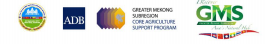 Training techniques of usage and processing of Agricultural by-products for household dairy production to Khmer women in SocTrang province
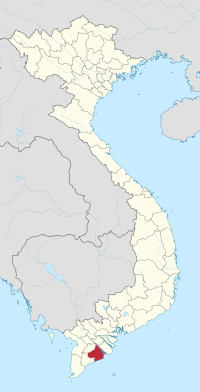 Dau Van Hai, Nguyen Thi Hong Trinh- Institute of Animal Sciences for Southern Vietnam
Results
Results:
Soc Trang Province
Training  dairy production techniques
Processing, storage  & using local agricultural by-products
Table 1: Feed intake
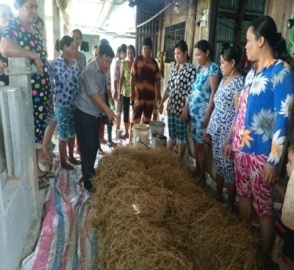 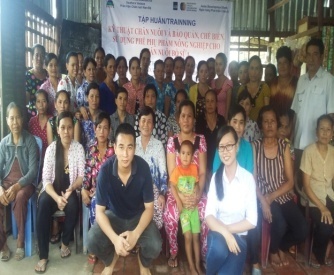 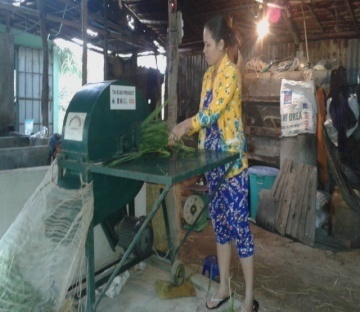 Table 2: Milk yield and reproductive ability and benefit
Strengthening market access for dairy products
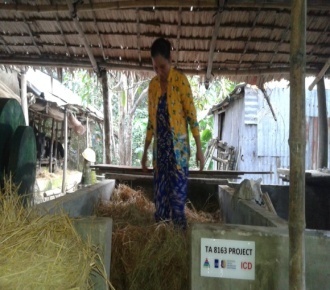 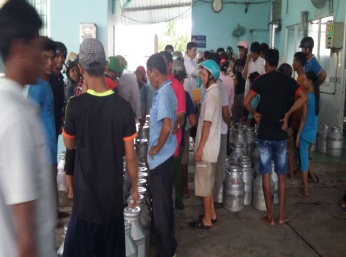 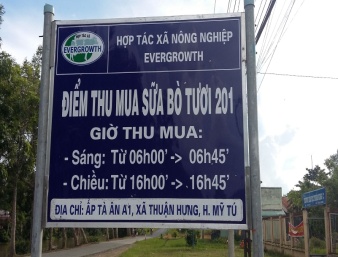 Table 3: Up scaling
Reducing environment pollution, GHG
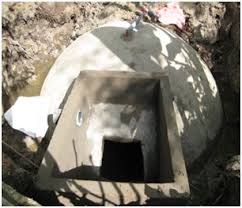 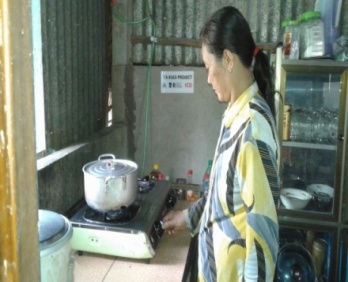